PPM#-Project Name
Project Overview | Gate 2 Approval
UFIT Project Management Office
Project Overview
Project overview is intended to explain to the project sponsors and leadership the high-level understanding of what will be accomplished.
[Speaker Notes: © Copyright Showeet.com]
Project Scope-Key highlights
This document summarizes Scope items (products, services, and results) out of Scope  items related to the project.
In Scope


Out of Scope
[Speaker Notes: This screen should be a summary of actual Scope doc.  Charter is initial authorization and description. Changes to scope go into Scope document and in PPM PCR.]
Project Deliverables.
List here any unique products/services that can be verified or approved and required to complete a process, phase or project.
Project Budget and Resource Estimates
[Speaker Notes: Excel spreadsheet would be fine. FUTURE: ask Sha to run PVA with just projected for your project. Needs to be presented in Uniform format for all PMs but doesn’t have to be the format above. Not a possible path for slide 6.]
Core Office Budget and Resource Estimates (OPTIONAL in Gate 2 presentation)
[Speaker Notes: If the project is core office driven with a PM role supplied by the core office, this slide is be optional. This slide needs to have same format we settle on for previous slide..]
Financial Considerations
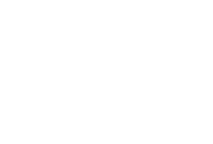 (Replace text with information on Consultant fees, software fees, additional FTEs, Total Cost of Ownership (ex: new service ID service owner and determine predicted costs outside of initial  project)
7
Project Timeline
QAT final sign off
Thu 9.24
PeopleTools 8.57 Project Deployment
92921 PeopleTools 8.57 Upgrade Execute in TST
Sat 9.26
Fri 8.21
Jul
Aug
Sep
Fri 7.24
Wed 8.26
Fri 9.25
Today
92921 PeopleTools 8.57: Build TST Region and Database work
92921 PeopleTools 8.57: Build QAT Region and Database work
92921 PeopleTools 8.57 Upgrade Execute in QAT
ES Analysts/Dev Testing and Fixes in TST
4 wks
07.27.20 - 08.21.20
ES Analyst/Dev Testing and Review in QAT
3.4 wks
08.27.20 - 09.18.20
0.2 wks
Deployment Checklist Meeting
09.21.20
Load Testing (Advance Registration)
3.4 wks
08.27.20 - 09.18.20
[Speaker Notes: Use whatever style timeline you want]
Considerations/Potential Risks
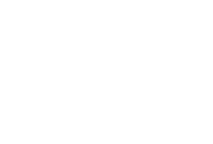 Own and Operate: Service Owner Deliverables
(Replace text with your project information)
10
[Speaker Notes: ****Delete these comments from your Gate 2presentation: We think this is Service Owner deliverables. For now, retain slide till we get comments from next G2 presentation]
Own and Operate: Service Owner Escalation
Project Benefits
Benefits
Decrease documented vulnerabilities by 10%.
Modernization of legacy systems.
Adoption of new technologies and standards which will improve services and efficiency. 
Potential to improve business processes including extraneous SQL which runs during registration load events. 
Keeping current
Improving Customer experience-quantify?
[Speaker Notes: Is there a template/PowerPoint spec? If not, match the Word Doc templates. Need to quantify. First resource should be HLBC. Also should state which UF goal is supported. Why are we doing what metrics can we show? Do we need to add a request for metrics in HLBC more clearly?]
Appendix –add hyperlinks for documents below
Project Charter
Project Scope
Project Workplan
Other relevant documents (Project Requirements Specification…)
Sign Off